바구니속 작은 아기
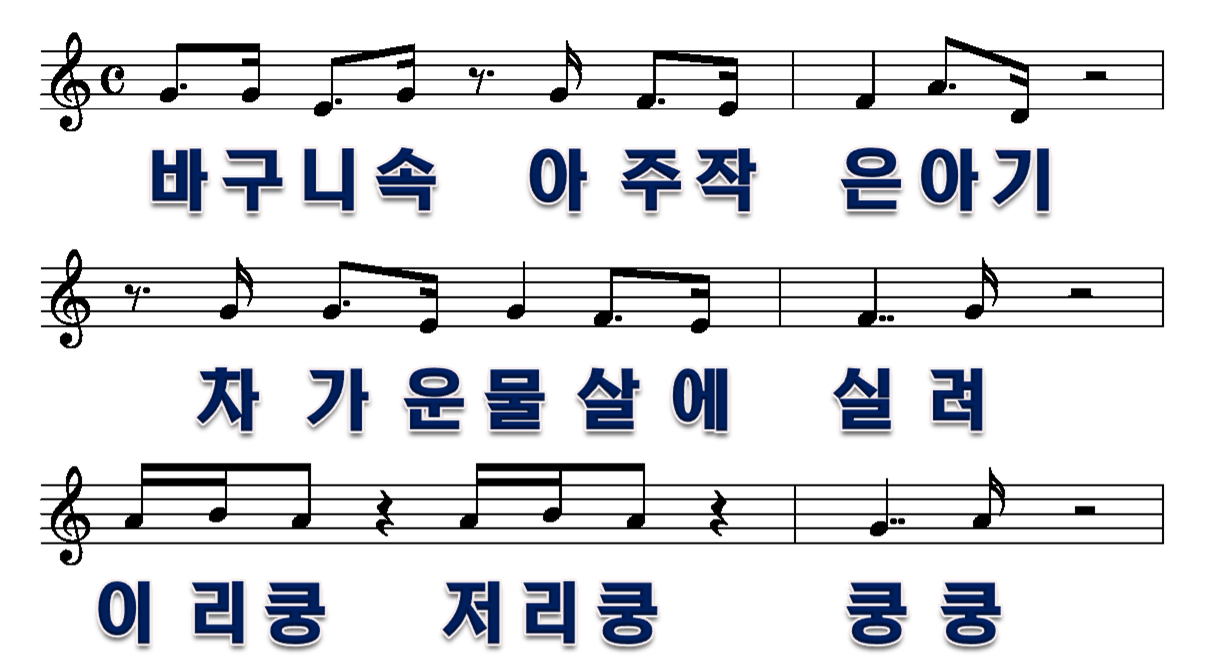 1/2
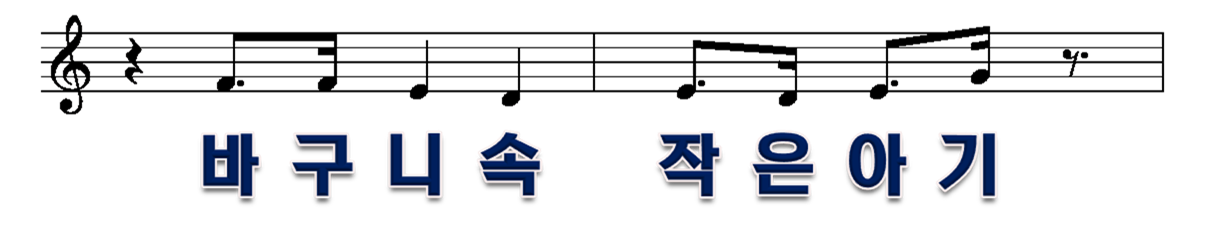 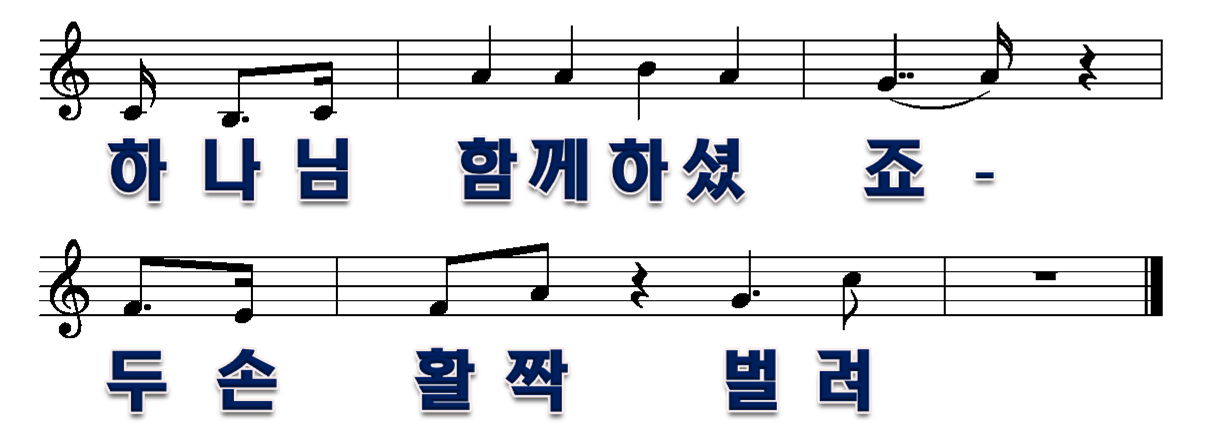 2/2